Chapter 11
Lecture Outline Part 1 of 2
Anatomy & PhysiologyAN INTEGRATIVE APPROACHFourth Edition
Michael P. McKinley
Valerie Dean O’Loughlin
Theresa Stouter Bidle
Copyright 2022 © McGraw Hill LLC. All rights reserved. No reproduction or distribution without the prior written consent of McGraw Hill LLC.
Introduction: Axial and Appendicular Muscles
Axial muscles
Have both origins and insertions on axial skeleton
Support and move the head and vertebral column
Function in facial expression, breathing, chewing and swallowing
Support and protect abdominal and pelvic organs
Appendicular muscles
Control movements of upper and lower limbs
Control movements of pectoral and pelvic girdles
Organized into groups based on locations
2
Body Musculature: Anterior View
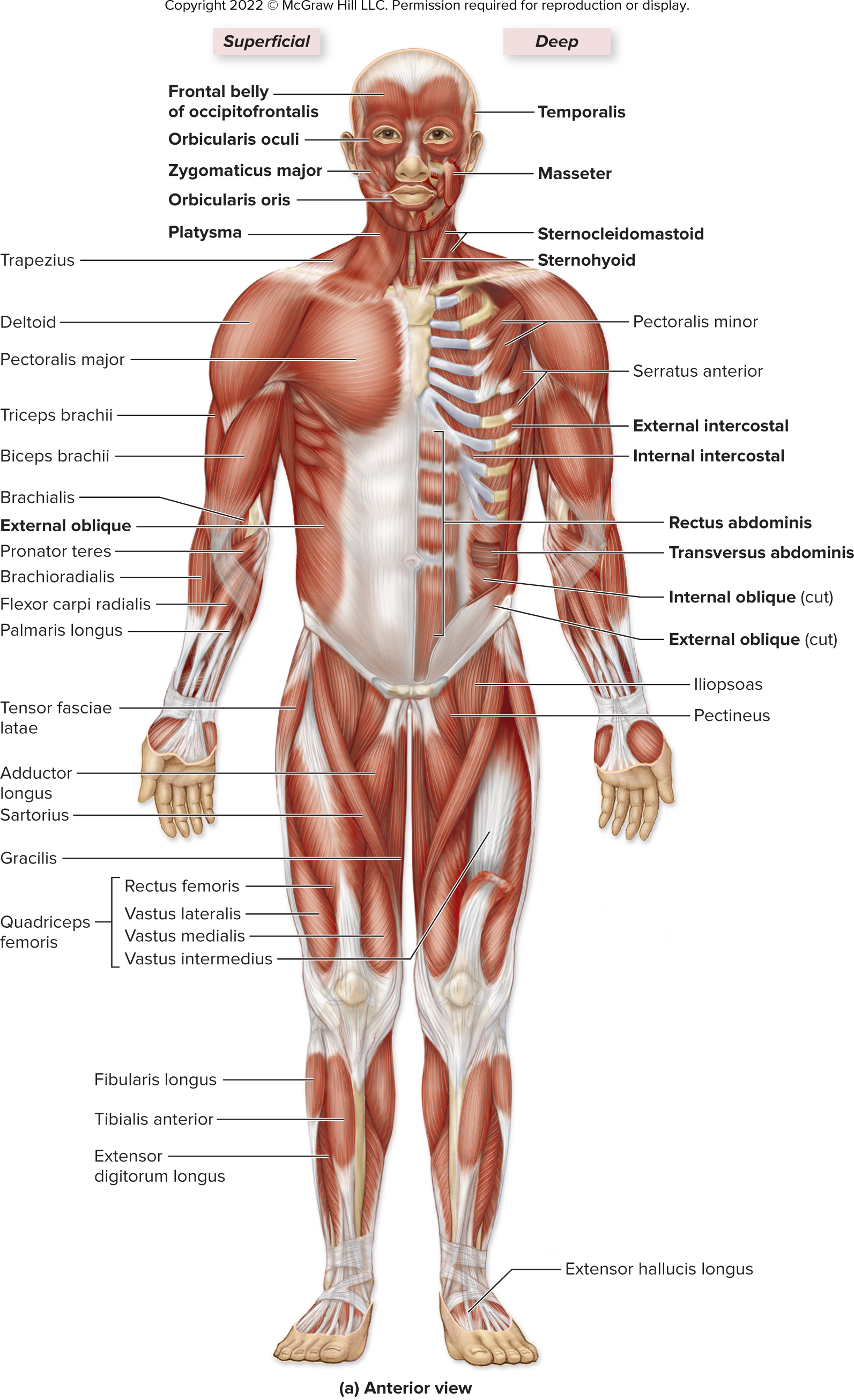 Figure 11.1a
Access the text alternative for slide images.
3
Body Musculature: Posterior View
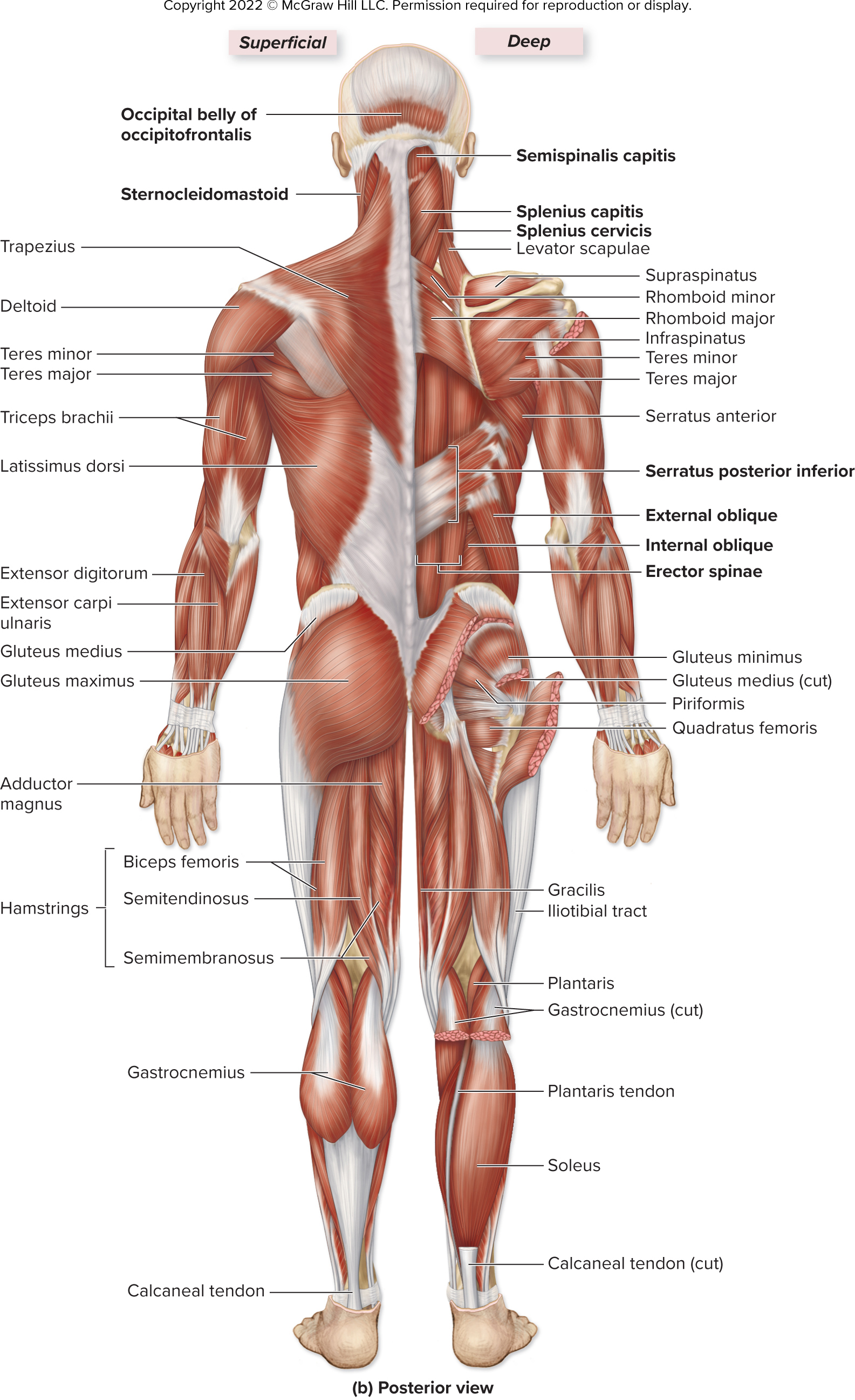 Figure 11.1b
Access the text alternative for slide images.
4
11.1a Skeletal Muscle Attachments
Tendon – attaches muscle to bone, skin, or another muscle
Aponeurosis – thin, flattened sheetlike tendon
Most muscle cross at least one mobile joint
Upon contraction, one bone moves while other is fixed
Attachments for axial muscles:
Superior attachment (usually more moveable)
Inferior attachment (usually less moveable)
Attachments for appendicular muscles:
Proximal attachment (usually less moveable)
Distal attachment (usually more moveable)
5
Muscle Attachments
Proximal attachments of biceps brachii are on scapula
Distal attachment of biceps brachii is on radius
Contraction pulls radius toward scapula, flexing the elbow
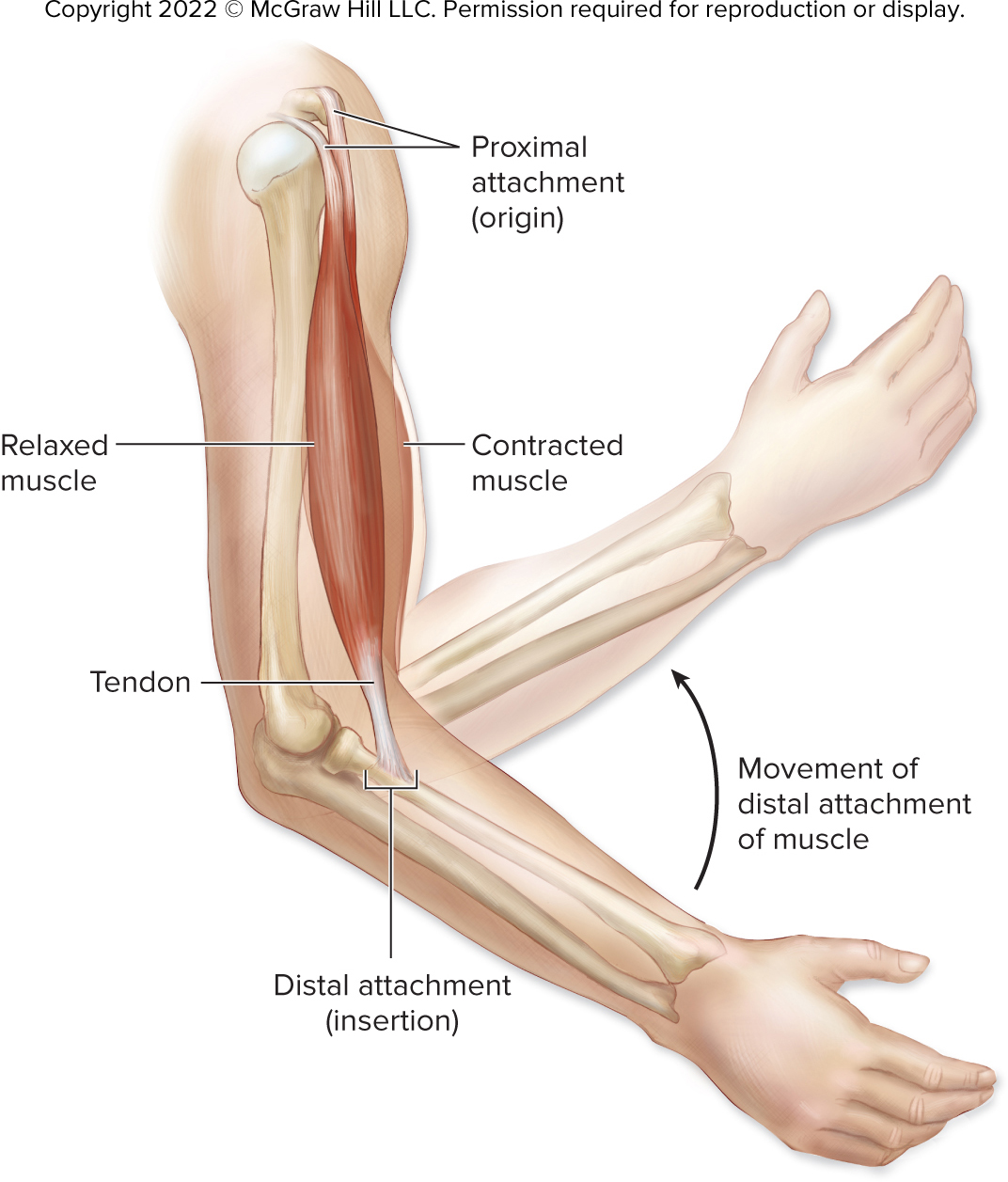 Figure 11.2
Access the text alternative for slide images.
6
11.1b Organizational Patterns of Skeletal Muscle Fibers 1
Varied organization of fascicles (bundles of muscle fibers)
Circular muscles: concentrically arranged fascicles
Create a sphincter; control material passage through an opening
Parallel muscles: fascicles run parallel to muscle’s long axis
Sometimes have an expanded central belly; high endurance
Convergent muscles: fascicles merge toward a common attachment site
Can pull in varying directions, but not as hard as parallel muscles
7
11.1b Organizational Patterns of Skeletal Muscle Fibers 2
Organization of fascicles (continued)
Pennate muscles: fascicles organized as if part of a large feather
Fibers pull at an angle to the tendon
Generate more tension but don’t pull their tendons as far as parallel muscles
Three subtypes: 
Unipennate – fascicles on same side of tendon
Bipennate – fascicles on both sides of tendon; most common
Multipennate – branches of tendon within muscle, and fascicles arranged around both sides of each tendon branch
8
Organization of Muscle Fibers
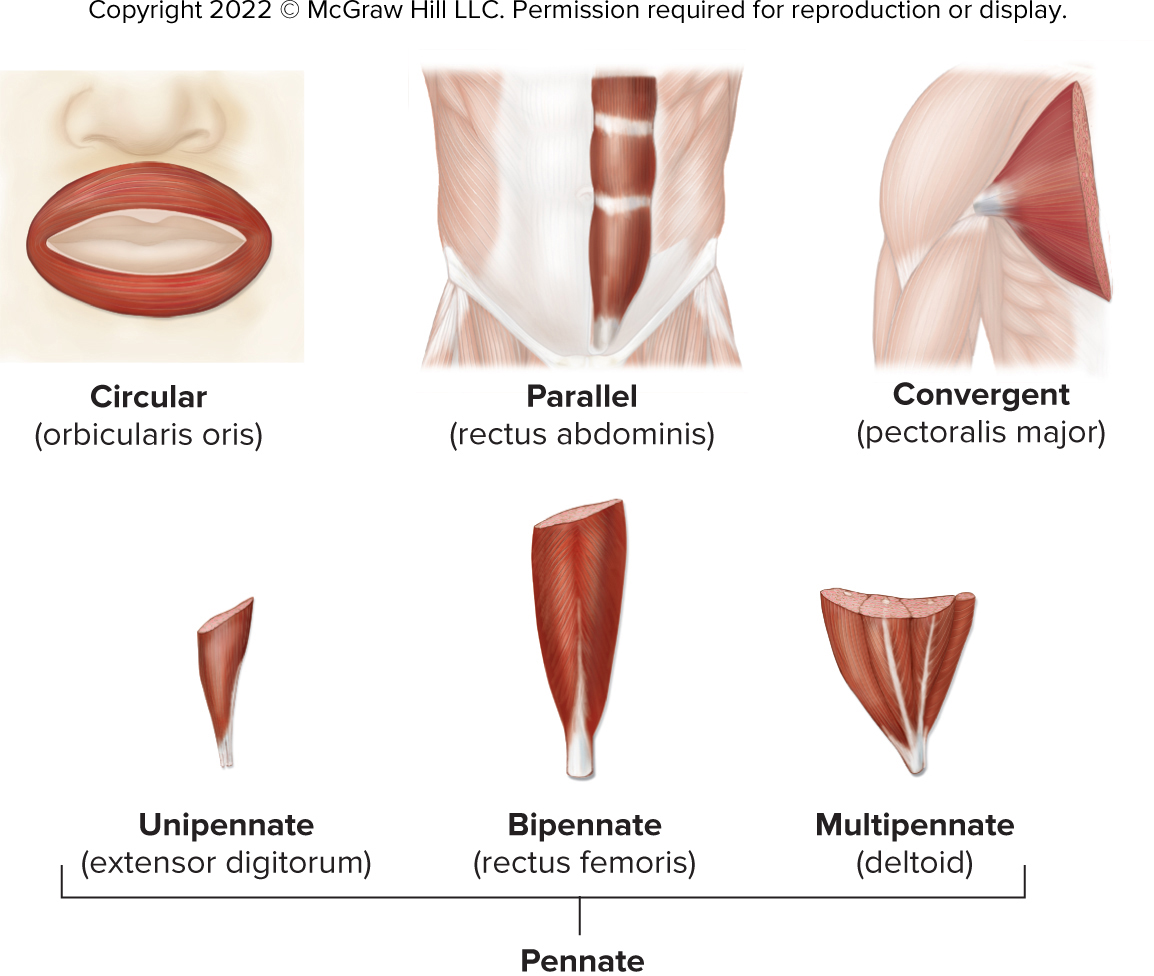 Figure 11.3
Access the text alternative for slide images.
9
11.1c Actions of Skeletal Muscles
Muscles grouped by primary actions:
Agonist
Prime mover; muscle that contracts to produce a movement
E.g., triceps brachii is agonist for forearm extension
Antagonist
Muscle whose contraction opposes that of the agonist
This allows for smooth movement of controlled speed
E.g., biceps brachii, is antagonist for forearm extension
Synergist
Muscle that assists agonist by contributing tension or stabilizing point of origin (acting as fixators)
E.g., biceps brachii and brachialis muscle work synergistically to flex elbow joint
10
Section 11.1 What did you learn?
What is the difference between the proximal and distal attachment of a skeletal muscle?
Which muscle is stronger—a pennate muscle or a parallel muscle?
What is the difference between an agonist and a synergist?
11
11.2 Skeletal Muscle Naming 1
Muscles named according to several criteria
Muscle action: indicates muscle’s primary action
E.g., flexor digitorum longus flexes digits
Specific body regions: indicates muscle location
E.g., rectus femoris is near the femur
Muscle attachments: indicates origins and/or insertions
E.g., sternocleidomastoid originates on the sternum and clavicle and inserts on the mastoid process
Orientation of muscle fibers: indicates organization of muscle fascicles
E.g., rectus abdominis is composed of fibers running in vertically straight (“rectus”) orientation
12
11.2 Skeletal Muscle Naming 2
Muscles named according to several criteria (continued)
Muscle shape
E.g., deltoid is shaped like a triangular delta symbol
E.g., abductor pollicis longus is a long muscle
Muscle size
E.g., gluteus maximus is the largest of the buttocks muscles
Number of muscle heads at an attachment site: indicates number of muscle bellies or heads each contains at the superior or proximal attachment site
E.g., triceps brachii has three heads
13
Muscle Naming
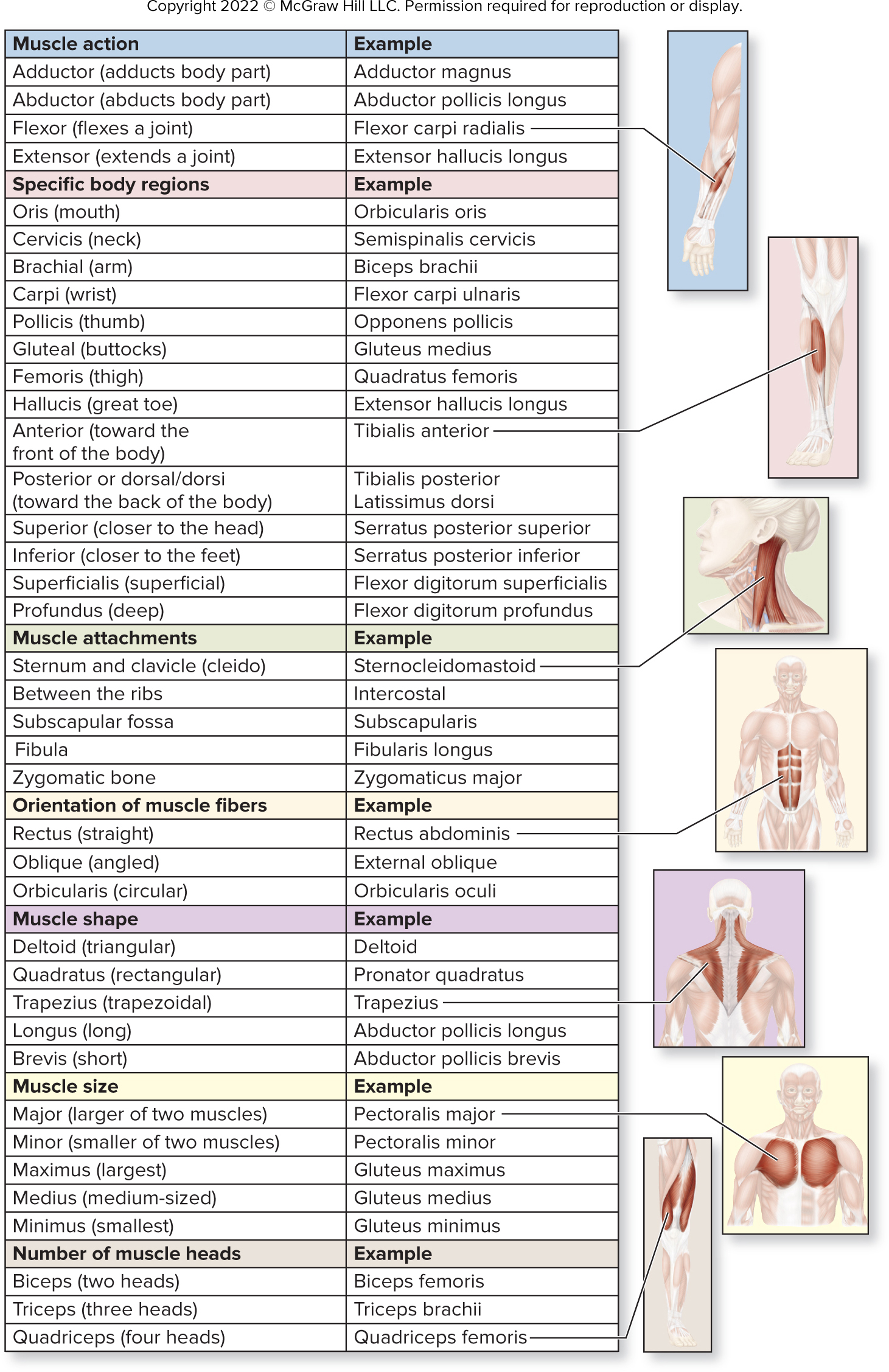 Figure 11.4
Access the text alternative for slide images.
14
Clinical View: Intramuscular Injections
One route of medication administration
May be inserted into muscle with a syringe
Medication to cardiovascular system through muscle’s blood vessels
Allows large amount of medication given at once
Ensures slower and more uniform delivery than orally or intravenously
E.g., vaccines, some contraceptive medications, some antibiotics
Common sites: deltoid, gluteal, quadriceps
15
Section 11.2 What did you learn?
What are some words used in muscle names that refer to muscle shape?
The gluteus maximus muscle gets its name from which categories for naming muscles?
16
11.3a Muscles of Facial Expression 1
General characteristics
Generally attach to subcutaneous layer deep to skin
Cause skin to move (facial expression) during contraction
Most are innervated by facial nerve (CN VII)
Muscles of forehead, scalp, and eyebrows
Occipitofrontalis muscle
Connects with epicranial aponeurosis (galea aponeurotica) to form epicranius
Frontal belly raises eyebrows 
Occipital belly retracts scalp slightly
Corrugator supercilii muscle
Draws eyebrows together
17
11.3a Muscles of Facial Expression 2
Muscles of the eyelids
Orbicularis oculi
Circular muscle fibers surround orbit
Closes eye
Levator palpebrae superioris
Elevates upper eyelid 
Muscles associated with the nose
Nasalis
Elevates corners of the nostrils for “flared” nostrils
Procerus
Wrinkles nose in distaste
Continuous with frontal belly of occipitofrontalis muscle
18
11.3a Muscles of Facial Expression 3
Muscles associated with the mouth
Orbicularis oris
Closes mouth, puckers lips
Depressor labii inferioris
Pulls lower lip inferiorly
Depressor anguli oris
Pulls corners of the mouth inferiorly to frown
Levator labii superioris
Pulls upper lip superiorly
Levator anguli oris
Pulls corners of mouth superiorly and laterally
Works with zygomaticus major and minor in smiling
19
11.3a Muscles of Facial Expression 4
Muscles associated with the mouth (continued)
Risorius
Pulls corner of the lips laterally
Mentalis
Protrudes lower lip 
Platysma
Tenses skin of neck and pulls lower lip inferiorly
Buccinator
Compresses cheek against the teeth when chewing
20
Muscles of Facial Expression, Anterior View
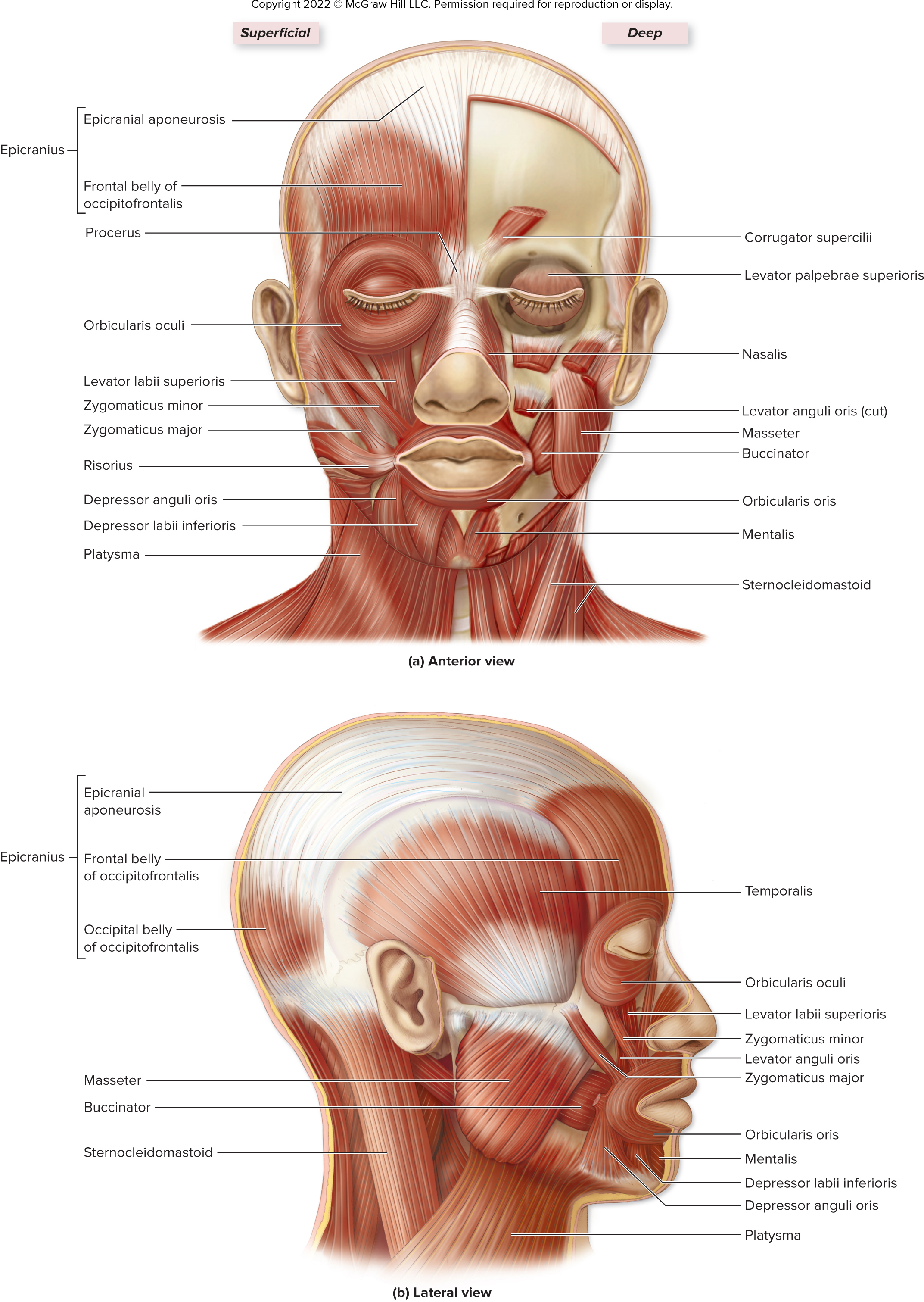 Figure 11.5a
Access the text alternative for slide images.
21
Muscles of Facial Expression, Lateral View
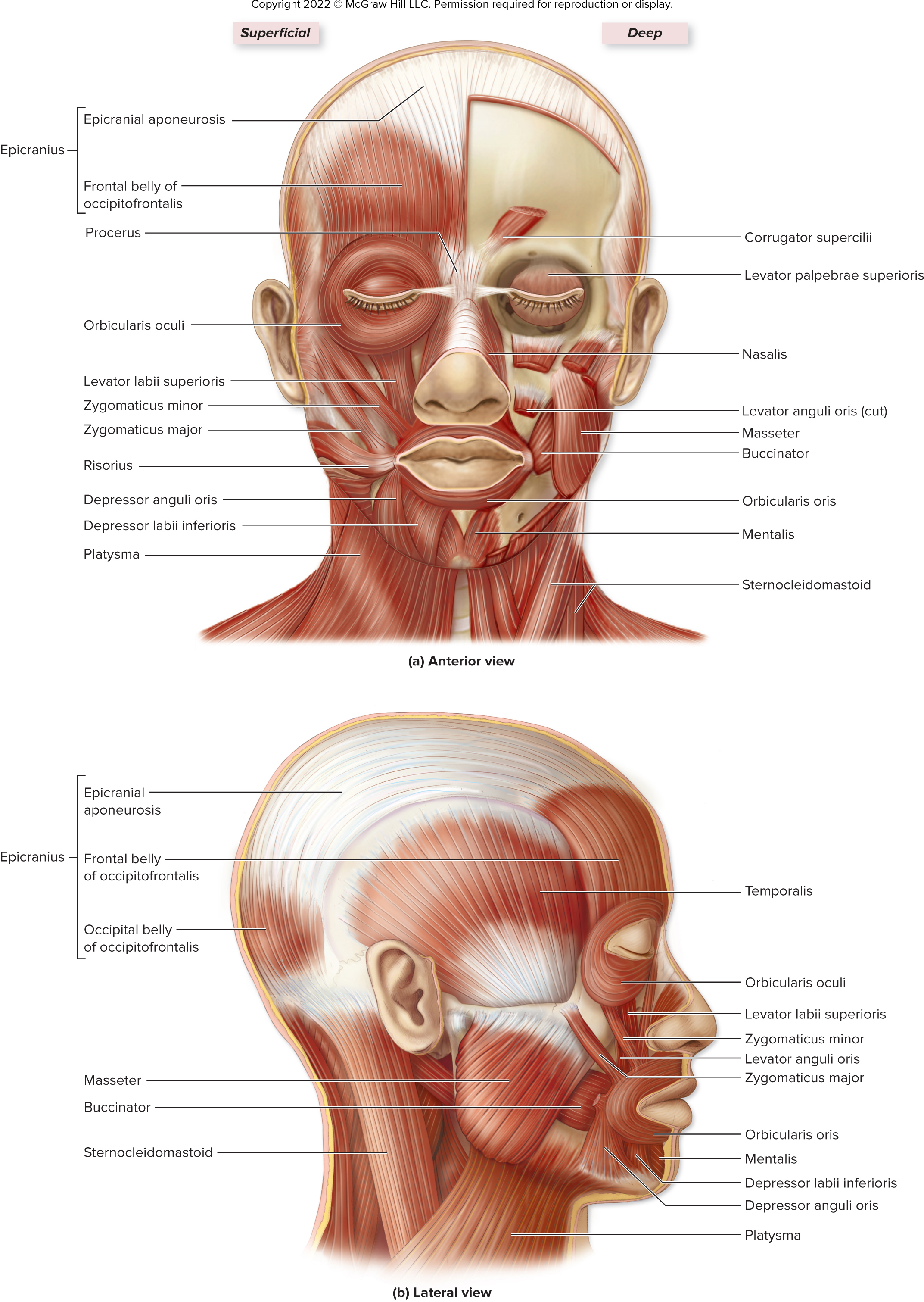 Figure 11.5b
Access the text alternative for slide images.
22
Surface Anatomy of Some Muscles of Facial Expression
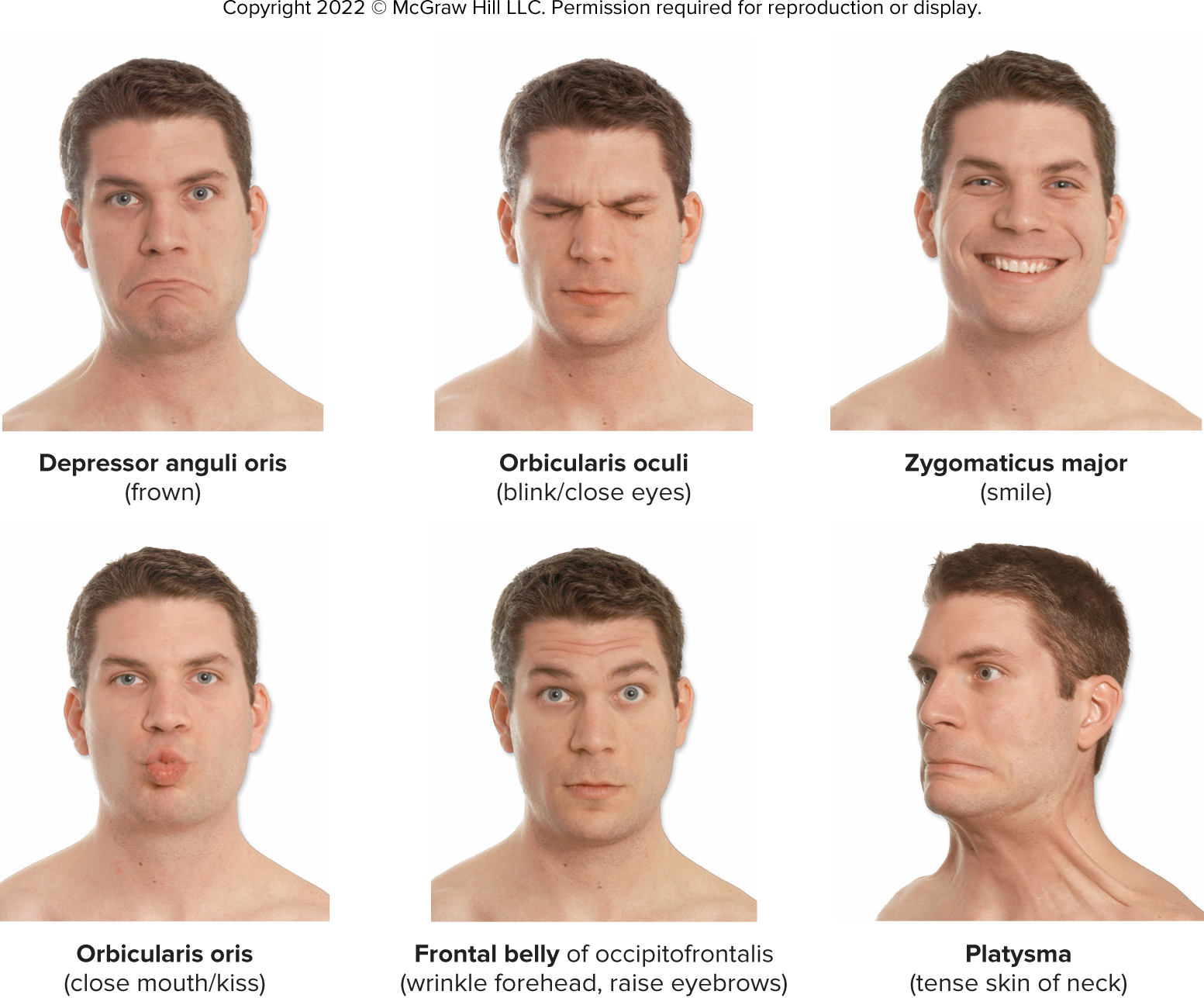 Figure 11.6
©McGraw-Hill Education/Jw Ramsey
Access the text alternative for slide images.
23
Clinical View: Idiopathic Facial Nerve Paralysis (Bell Palsy)
May be without known cause (idiopathic)
Also known as Bell palsy
Facial nerve inflamed and compressed
Muscles on same side paralyzed
Prednisone often used to reduce swelling
Level and timing of recovery varies
24
11.3b Extrinsic Eye Muscles 1
Extrinsic eye muscles are extraocular 
Insert onto outer surface of the eye and move it
Six muscles: four rectus and two oblique
Rectus eye muscles originate from common tendinous ring
Medial rectus pulls eye medially
Innervated by CN III (oculomotor)
Lateral rectus pulls eye laterally
Innervated by CN VI (abducens)
Inferior rectus pulls eye inferiorly and medially
Innervated by CN III (oculomotor)
Superior rectus pulls eye superiorly and medially
Innervated by CN III (oculomotor)
25
11.3b Extrinsic Eye Muscles 2
Oblique eye muscles
Inferior oblique ealevates and turns eye laterally
Innervated by CN III (oculomotor)
Superior oblique depresses and turns the eye laterally
Passes through pulleylike loop, trochlea
Innervated by CN IV (trochlear)
26
Lateral View of Right Eye
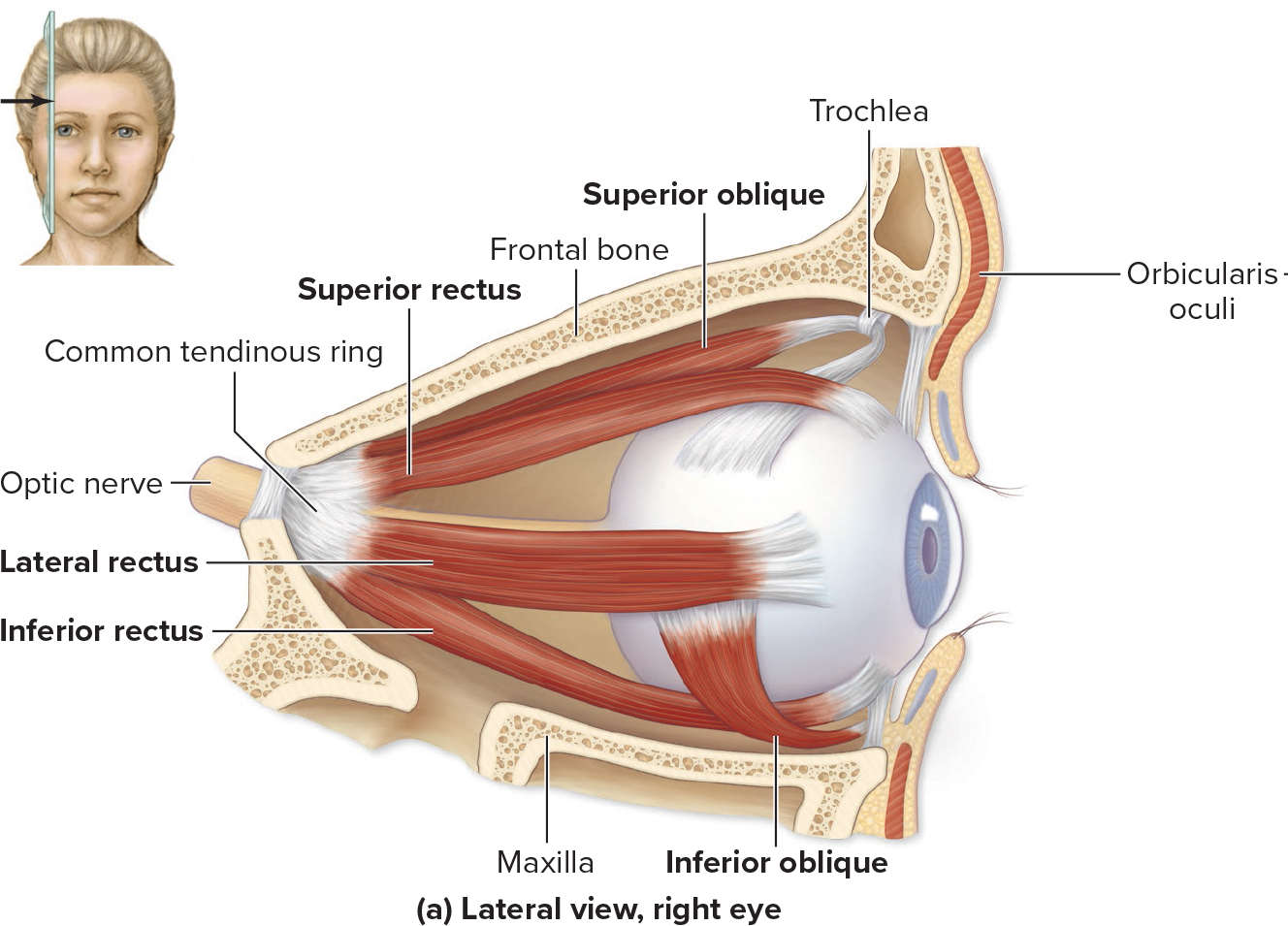 Figure 11.7a
Access the text alternative for slide images.
27
Medial View of Right Eye
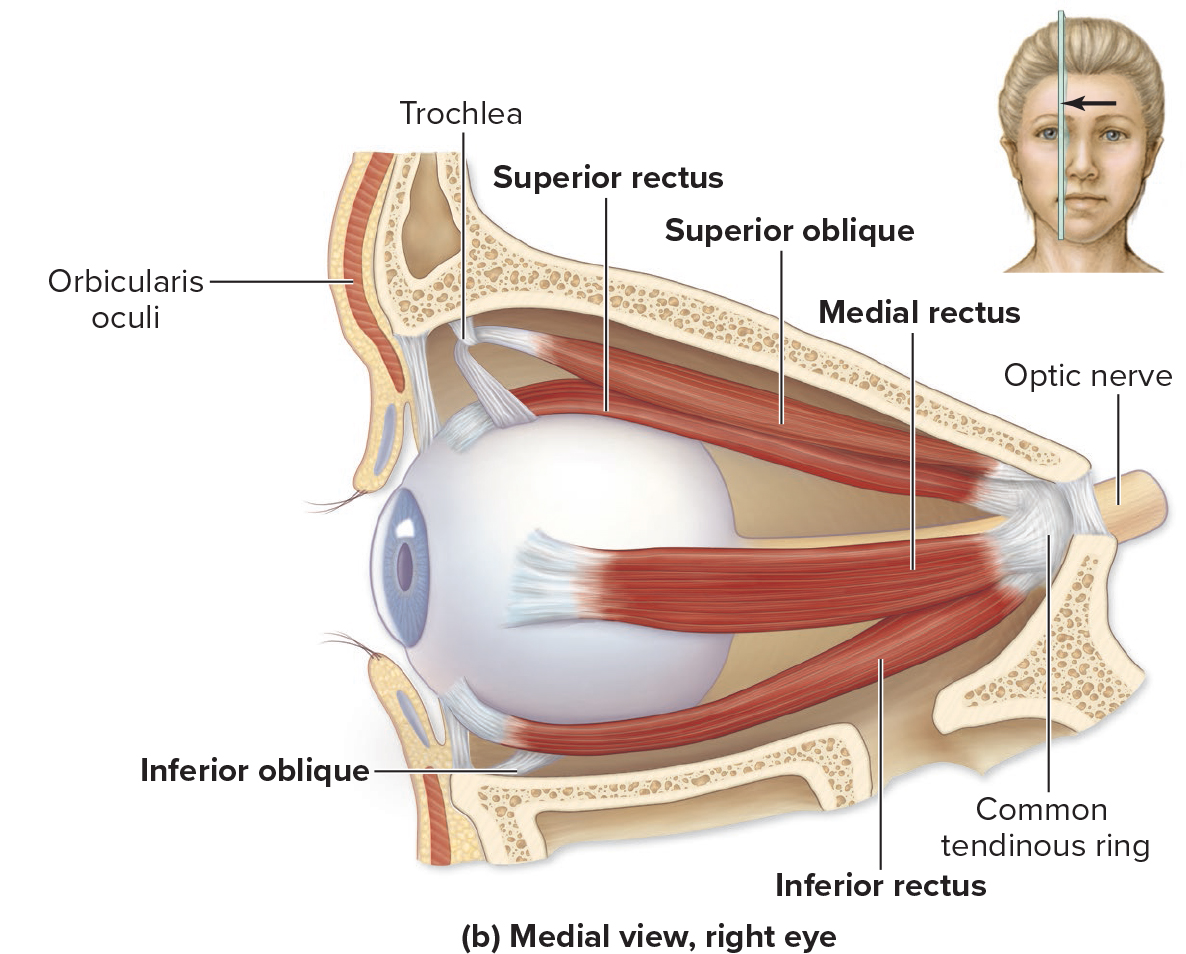 Figure 11.7b
Access the text alternative for slide images.
28
Anterior View of Right Orbit
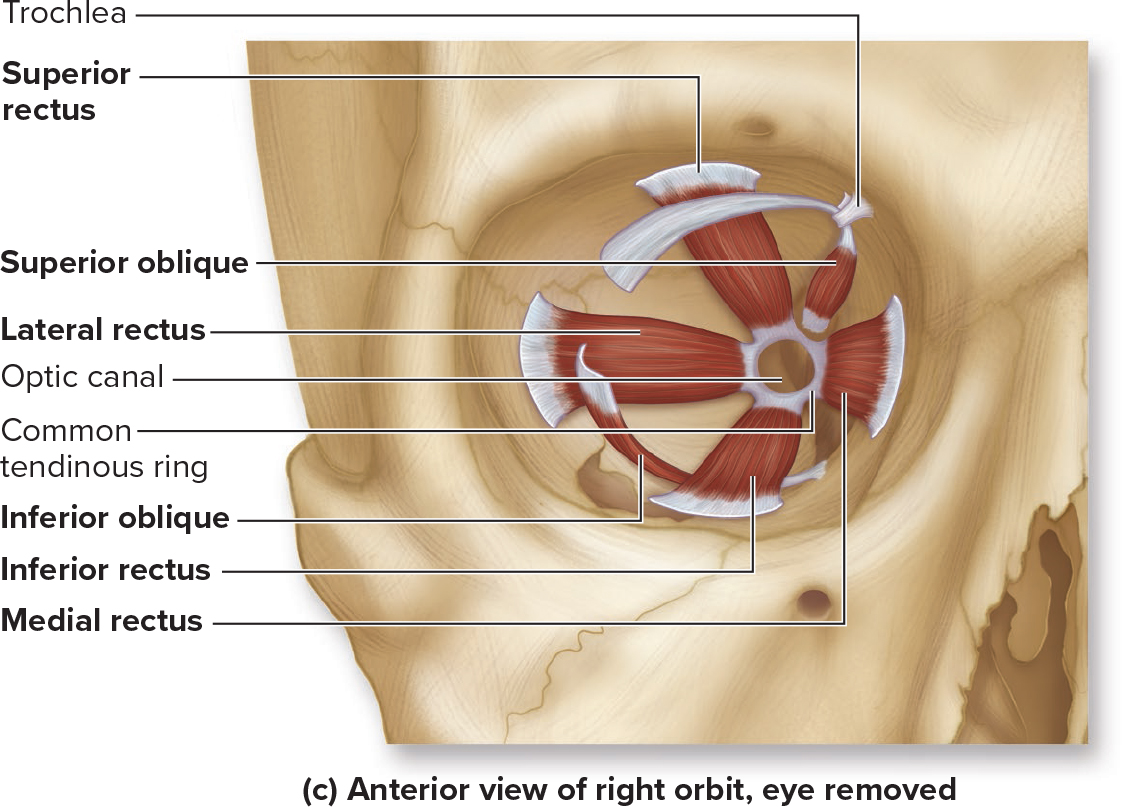 Figure 11.7c
Access the text alternative for slide images.
29
Superior View of Left and Right Orbits
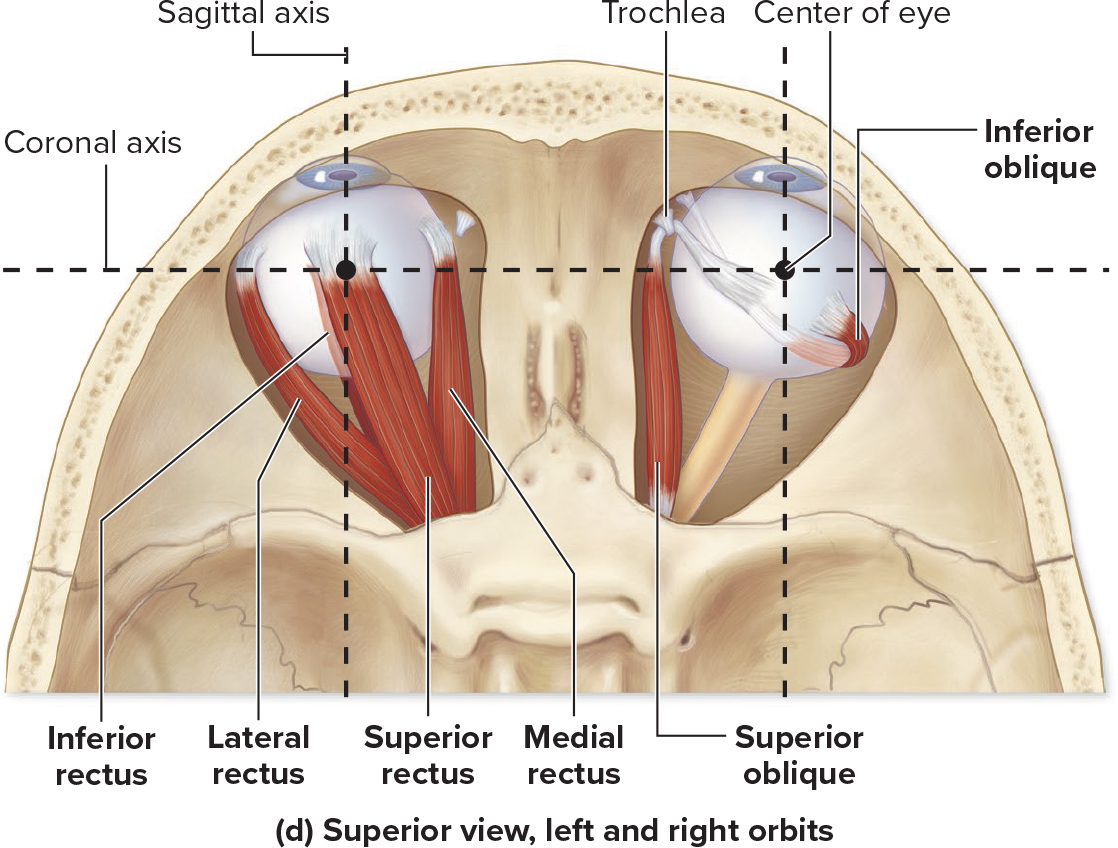 Figure 11.7d
Access the text alternative for slide images.
30
11.3c Muscles of the Oral Cavity and Pharynx 1
Muscles of mastication (chewing)
Four paired muscles move mandible at temporomandibular joint (TMJ)
All four are innervated by CN V (trigeminal)
Temporalis
Elevates and pulls the mandible posteriorly (retracts)
Broad, fan-shaped muscle
Masseter
Elevates and pulls the mandible anteriorly (protracts)
Most powerful and important masticatory muscle
Medial and lateral pterygoid
Protraction and side to side movement of mandible
Medial pterygoid also helps with elevation of mandible
31
Muscles of Mastication
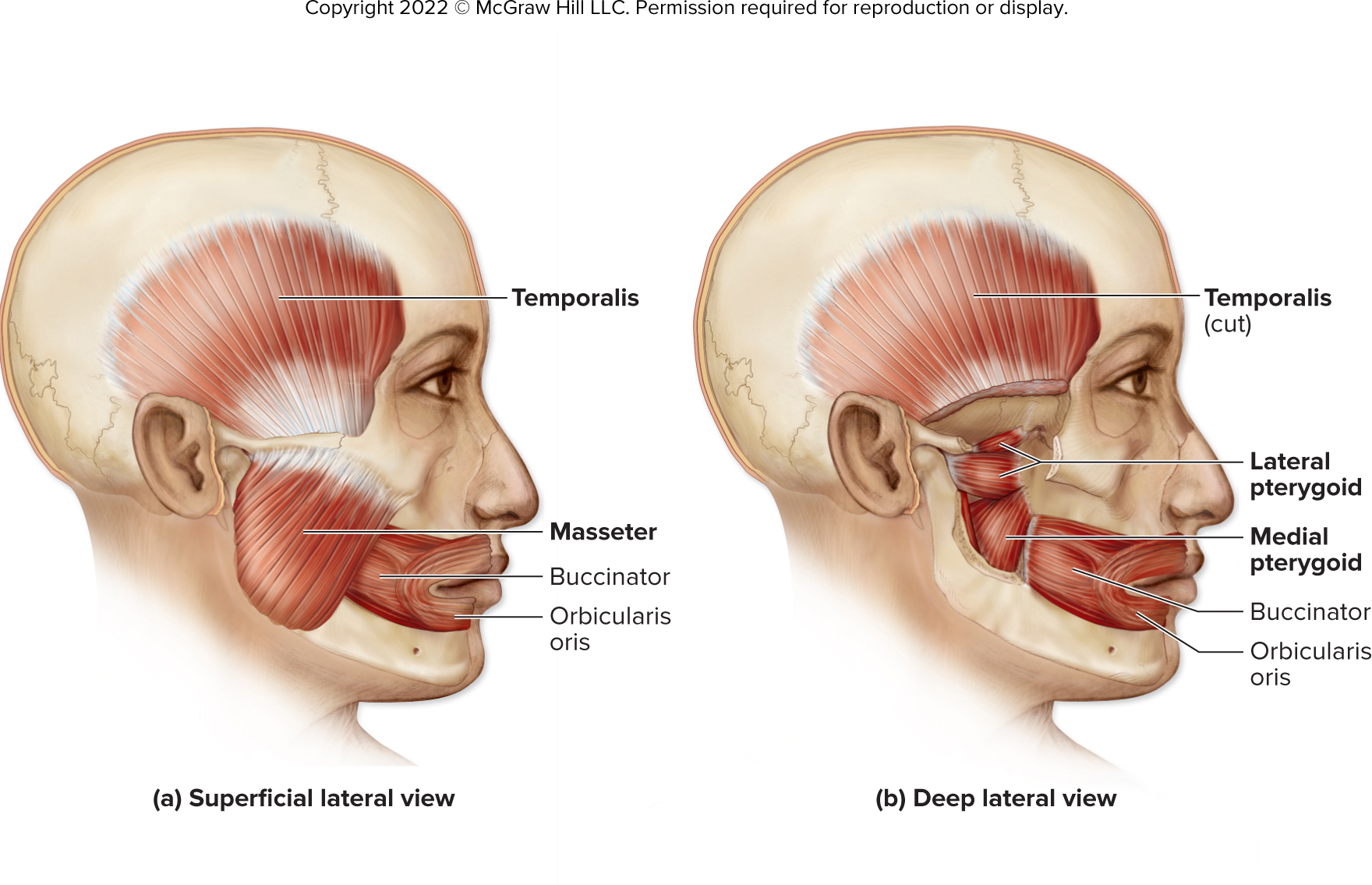 Figure 11.8
Access the text alternative for slide images.
32
11.3c Muscles of the Oral Cavity and Pharynx 2
Muscles that move the tongue
Tongue consists of intrinsic muscles that change shape during chewing and speaking
Extrinsic muscles arise in head and neck and attach to tongue
Names end in suffix –glossus 
Produce movements for manipulating food and speaking
Most are innervated by CN XII, hypoglossal nerve
Extrinsic muscles are paired, and they include:
Genioglossus – protract tongue
Styloglossus – elevate and retract tongue
Hyoglossus – depress and retract tongue
Palatoglossus – elevate posterior part of tongue
33
Muscles That Move the Tongue
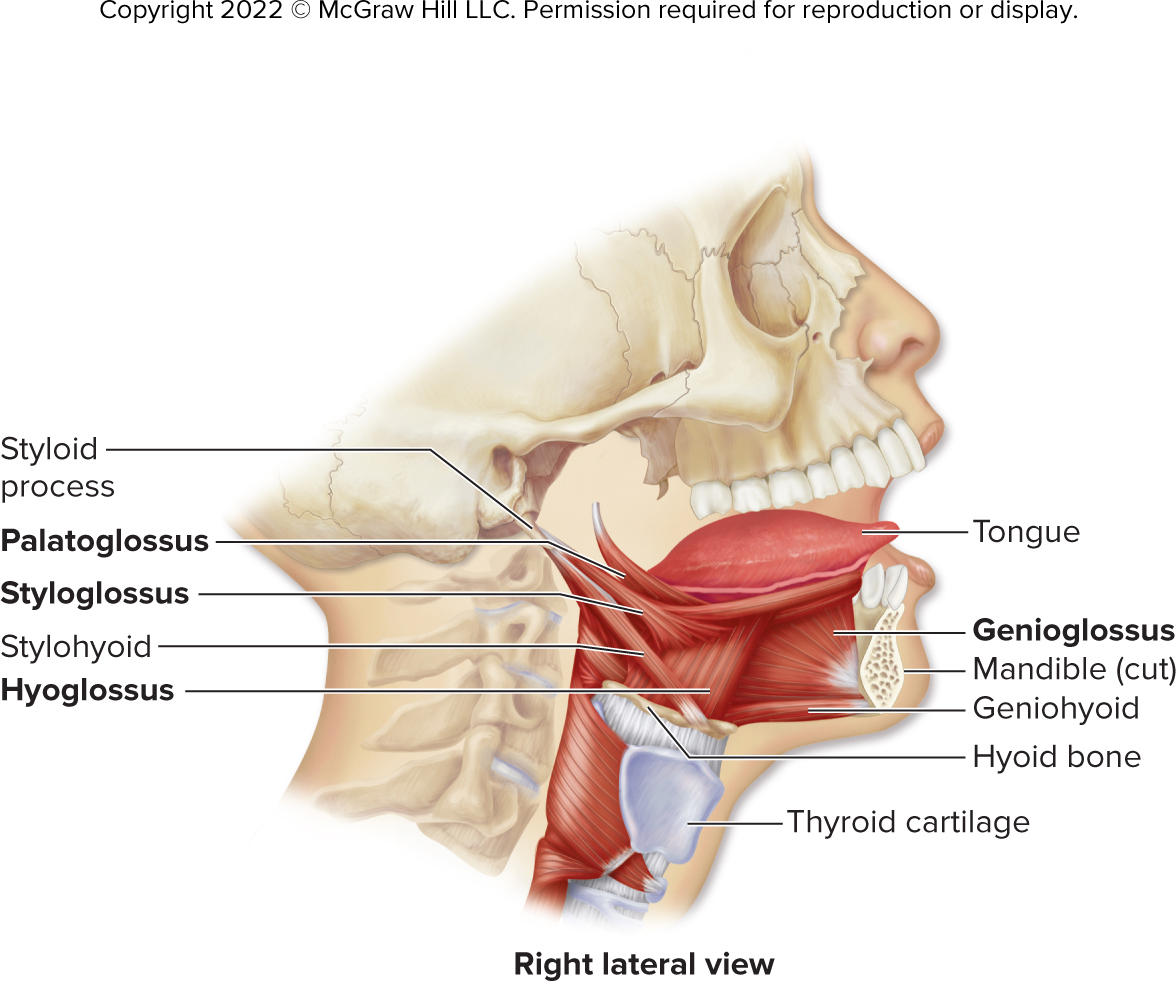 Figure 11.9
Access the text alternative for slide images.
34
11.3c Muscles of the Oral Cavity and Pharynx 3
Pharynx muscles
The pharynx is a funnel-shaped tube (throat) located posterior to oral and nasal cavities
Includes several muscles that aid in swallowing, including: superior, middle, and inferior pharyngeal constrictor muscles
Innervated by CN X (vagus)
Contract sequentially to push food into esophagus
35
Pharyngeal Constrictors, Palate Muscles, and Laryngeal Elevators
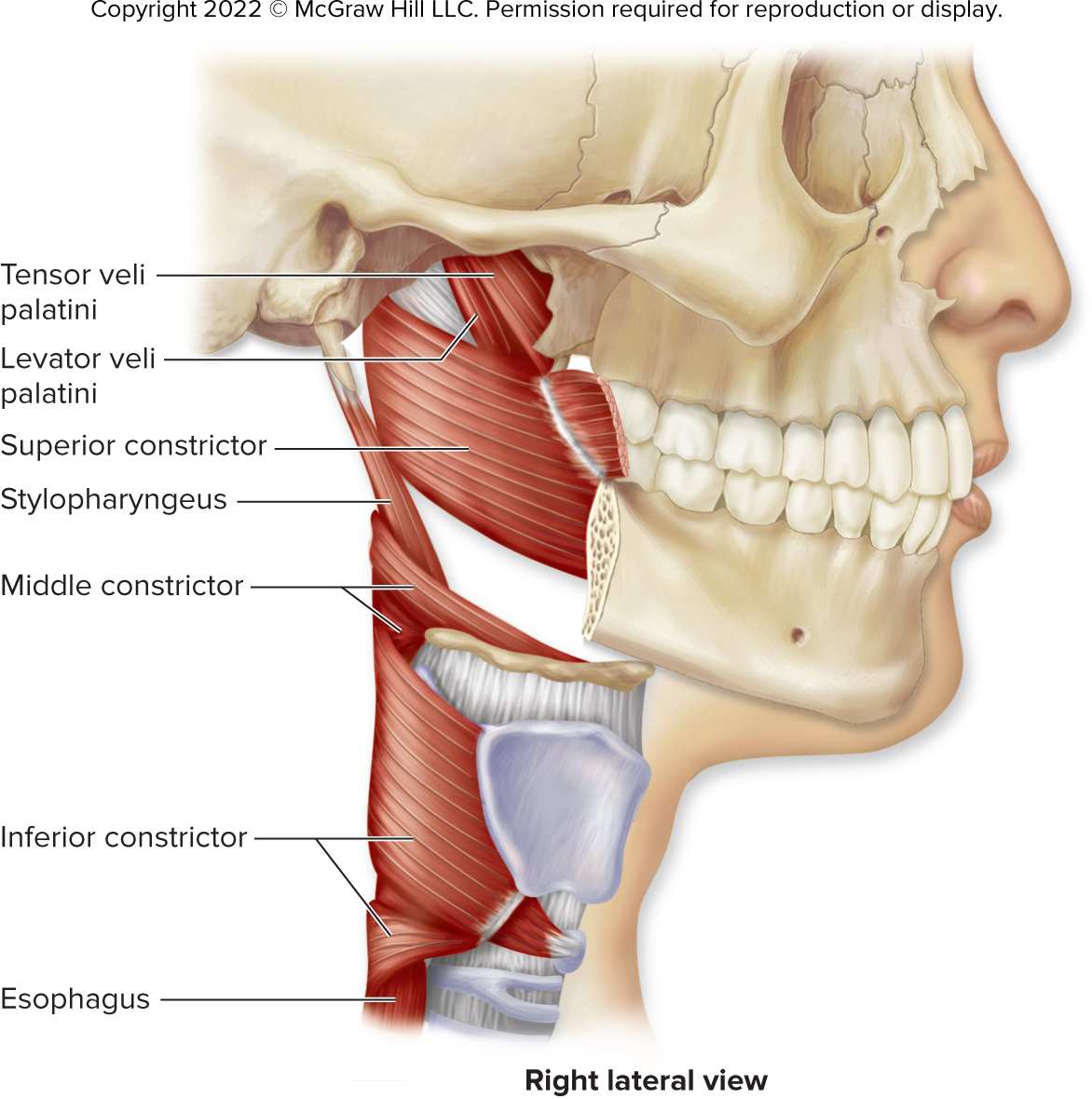 Figure 11.10
Access the text alternative for slide images.
36
11.3d Muscles of the Anterior Neck: The Hyoid Muscles 1
Suprahyoid muscles: superior to hyoid bone
Elevate hyoid bone during swallowing or speaking
Digastric: has two bellies, anterior and posterior
Also helps depress mandible
Geniohyoid
Elevates the hyoid bone
Mylohyoid
Provides muscular floor of mouth; also raises it up  
Stylohyoid: attaches to styloid process of temporal bone
Elongates oral cavity during swallowing
37
11.3d Muscles of the Anterior Neck: The Hyoid Muscles 2
Infrahyoid muscles: inferior to hyoid bone
Depress hyoid bone or thyroid cartilage of larynx as swallowing finishes
Omohyoid
Depresses hyoid by pulling it toward scapula
Sternohyoid
Depresses hyoid by pulling it toward sternum
Sternothyroid
Depresses thyroid cartilage by pulling it toward sternum
Thyrohyoid: extends from thyroid cartilage to hyoid
Depresses hyoid bone and elevates thyroid cartilage
Closes off larynx during swallowing
38
Muscles of the Anterior Neck
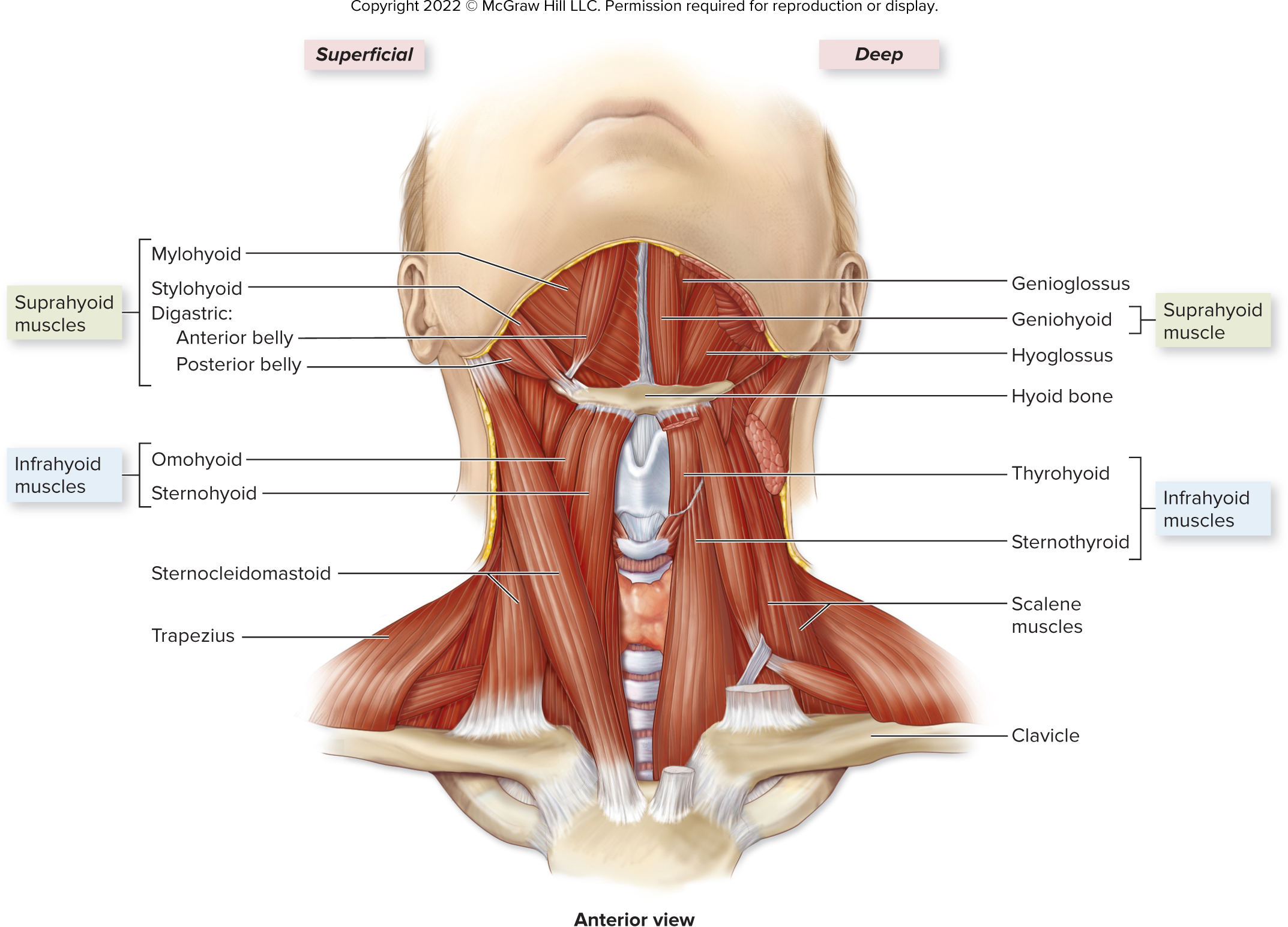 Figure 11.11
Access the text alternative for slide images.
39
11.3e Muscles That Move the Head and Neck 1
Anterolateral neck muscles
Generally act to flex neck
Sternocleidomastoid: extends from sternum and clavicle to mastoid
Bilateral (both sides) contraction flexes neck
Unilateral (one side) contraction causes lateral flexion of head to contracting muscle’s side and rotation of head to opposite side
Anterior, middle, and posterior scalene muscles
Work with sternocleidomastoid to flex neck
Pull cervical vertebrae toward 1st and 2nd ribs (lateral flexion of neck)
Elevate 1st and 2nd ribs during forced inhalation
40
Muscles That Move the Head and Neck
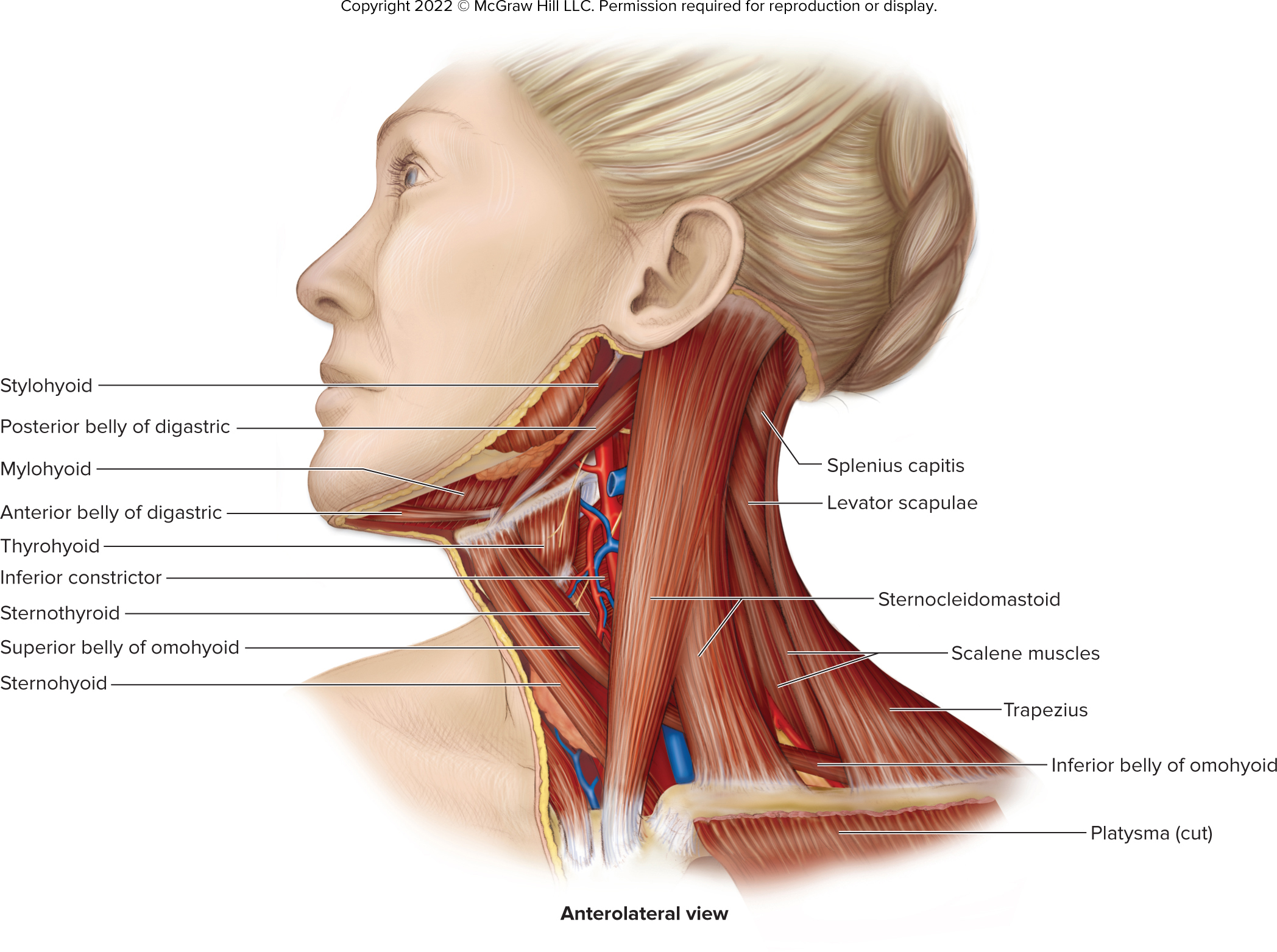 Figure 11.12
Access the text alternative for slide images.
41
11.3e Muscles That Move the Head and Neck 2
Posterior neck muscles
Generally act to extend the neck
Trapezius
Primary function is to help move pectoral girdle, but also helps extend neck
Splenius capitis, splenius cervicis, semispinalis capitis, longissimus capitis
When contracted bilaterally, extend neck
When contracted unilaterally, turn head to same side
Suboccipital muscles
Obliquus capitis superior, obliquus capitis inferior turn head to same side
Rectus capitis posterior major, rectus capitis posterior minor extend neck
42
Posterior Neck Muscles
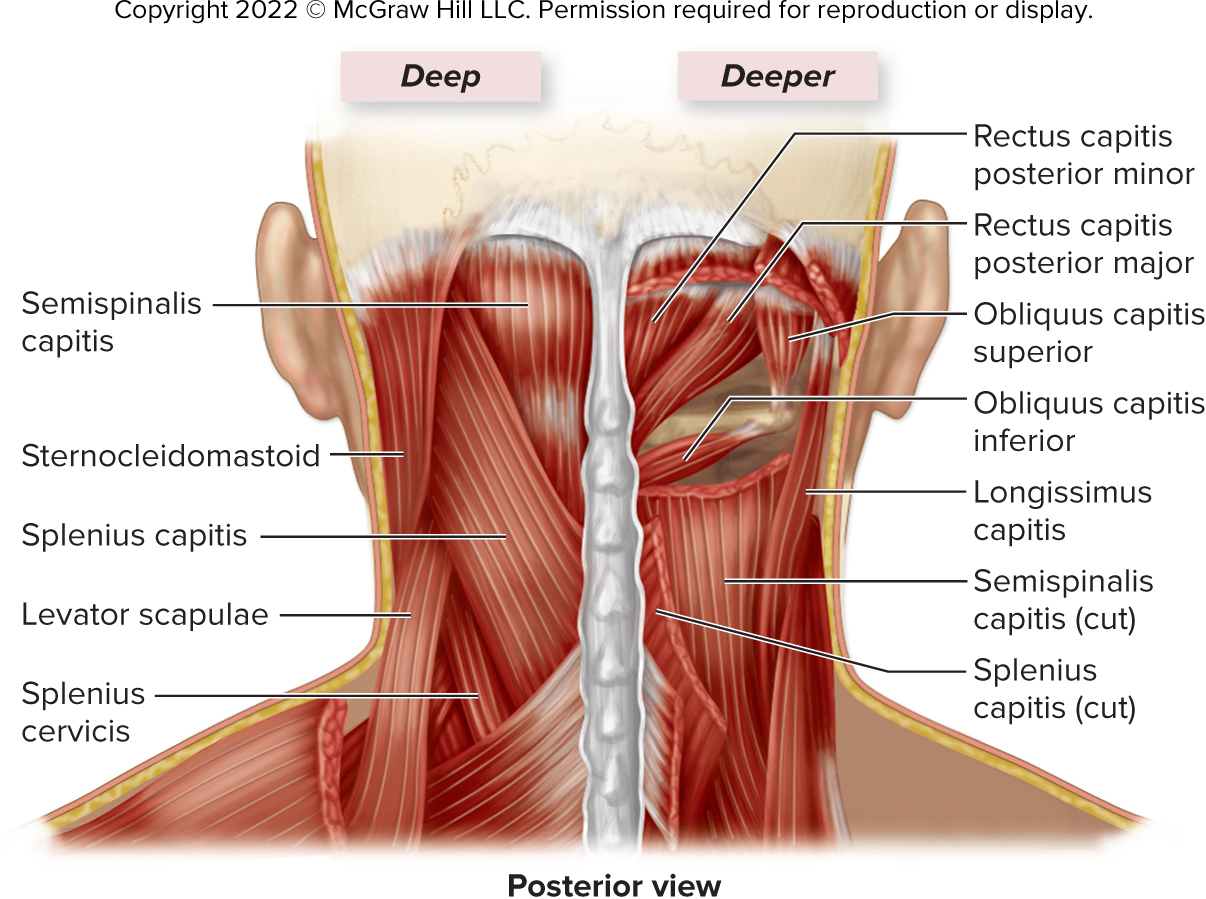 Figure 11.13
Access the text alternative for slide images.
43
Clinical View: Congenital Muscular Torticollis
Newborn with shortened sternocleidomastoid
May persist into childhood
From birth trauma or prenatal position
Head tilts to affected side and chin to unaffected side
Treatments include
Physical therapy
Botulinum toxin, which impairs contraction of affected muscle
44
Section 11.3 What did you learn? 1
Stand in front of a mirror and demonstrate the actions of the following muscles: zygomaticus major, orbicularis oris, platysma, orbicularis oculi, and depressor anguli oris. Then list what these muscles do.
What are the common general attachments for the muscles of facial expression?
Which extrinsic eye muscles abduct the eye (move the eye laterally)?
What movements do the medial and lateral pterygoid muscles perform?
45
Section 11.3 What did you learn? 2
What is the general action of the extrinsic muscles of the tongue?
Draw the suprahyoid and infrahyoid muscles. What is the common action of the suprahyoid muscles? Of the infrahyoid muscles?
Which neck muscles extend the neck? Which neck muscles flex the neck?
46
11.4 Muscles of the Vertebral Column 1
Erector spinae
Maintain upright posture; if bilaterally contracted, vertebral column extends
If unilaterally contracted, lateral flexion toward that side
Three groups of erector spinae muscles, listed lateral to medial:
Iliocostalis group
Longissimus group
Spinalis group
47
11.4 Muscles of the Vertebral Column 2
Other muscles of vertebral column
Transversospinalis muscles
Connect and stabilize the vertebrae
Deep to erector spinae
Quadratus lumborum muscles
Extends vertebral column when bilaterally contracted
Laterally flexes column when unilaterally contracted
Located primarily in the lumbar region
48
Deep Muscles of the Vertebral Column
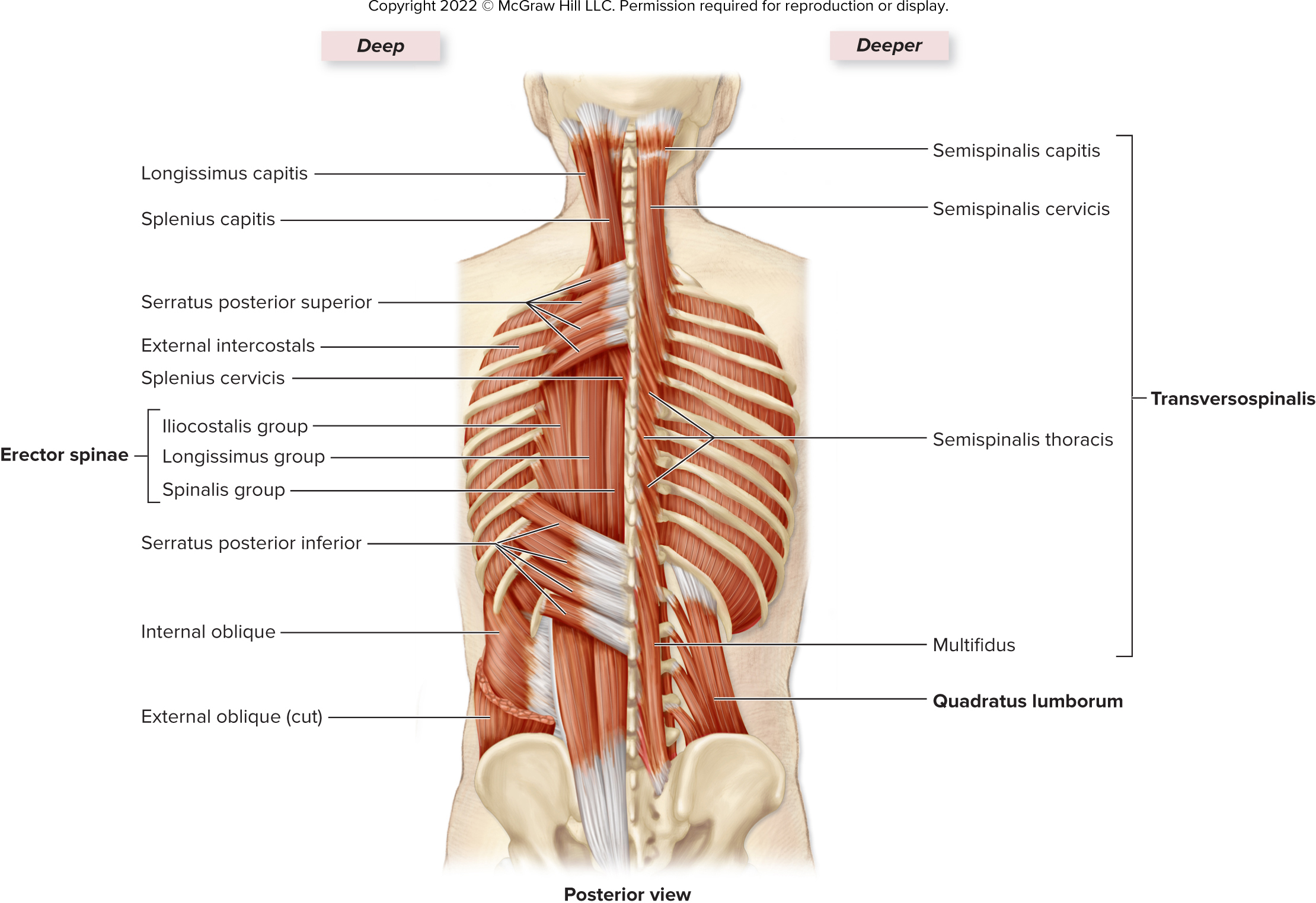 Figure 11.14
Access the text alternative for slide images.
49
Section 11.4 What did you learn?
Draw and label the muscles that form the erector spinae, and briefly explain their common actions.
50
End of Main Content
Copyright 2022 © McGraw Hill LLC. All rights reserved. No reproduction or distribution without the prior written consent of McGraw Hill LLC.
Accessibility Content: Text Alternatives for Images
Body Musculature: Anterior View - Text Alternative
Return to parent-slide containing images.
The anterior view of human body shows the following superficial axial muscles, frontal belly of Occipitofrontalis, orbicularis oculi, zygomaticus major, orbicularis oris, platysma, and external oblique. The other superficial muscles are trapezius, deltoid, pectoralis major, triceps brachii, biceps brachii, brachialis, pronator teres, brachioradialis, flexor carpi radialis, palmaris longus, tensor fasciae latae, adductor longus, Sartorius, gracilis, quadriceps femoris (rectus femoralis, vastus lateralis, vastus medialis, and vastus intermedius), fibularis longus, tibialis anterior, and extensor digitorum longus. The deep axial muscles are temporalis, masseter, sternocleidomastoid, sternohyoid, external intercoastal, internal intercostal, rectus abdominis, transversus abdominis, internal oblique, and external oblique. The other deep muscles are pectoralis minor, serratus anterior, iliopsoas, pectineus, and extensor hallucis longus.
Return to parent-slide containing images.
53
Body Musculature: Posterior View - Text Alternative
Return to parent-slide containing images.
The posterior view of human body shows the following superficial axial muscles occipital belly of Occipitofrontalis and sternocleidomastoid. The other superficial muscles are trapezius, deltoid, tees minor, teres major, triceps brachii, latissimus dorsi, extensor digitorum, extensor carpi ulnaris, gluteus medius, gluteus maximus, adductor magnus, hamstrings (biceps femoris, semitendinosus, and semimembranosus), gastrocnemius, and calcaneal tendon. The deep axial muscles are semispinalis capitis, splenius capitis, splenius cervicis, serratus posterior inferior, external oblique, internal oblique, and erector spinae. The other deep muscles are supraspinatus, rhomboid minor, rhomboid major, infraspinatus, teres minor, teres major, serratus anterior, gluteus minimus, gluteus medius, piriformis, quadratus femoris, gracilis, iliotibial tract, plantaris, gastrocnemius, plantaris tendon, soleus, and calcaneal tendon.
Return to parent-slide containing images.
54
Muscle Attachments - Text Alternative
Return to parent-slide containing images.
The illustration shows a hand that is pulled up from the elbow that leads to contraction of the relaxed muscle in the upper arm. The muscle has two proximal attachment (origin) and a tendon that is connected to the distal attachment (insertion). The movement of distal attachment of muscle allows the hand to be folded at the elbow.
Return to parent-slide containing images.
55
Organization of Muscle Fibers - Text Alternative
Return to parent-slide containing images.
The illustration shows circular muscle (orbicularis oris) around the mouth, parallel muscle (rectus abdominis) of the abdomen, and convergent muscle (pectoralis muscle) of the chest. Pennate muscles are of three types, unipennate (extensor digitorum), bipennate (rectus femoris), and multipennate (deltoid).
Return to parent-slide containing images.
56
Muscle Naming - Text Alternative
Return to parent-slide containing images.
The table shows naming based on muscle action: Adductor (adducts body parts): adductor magnus; Abductor (abducts body part): Abductor pollicis longus; Flexor (flexes a joint): Flexor carpi radialis; Extensor (extends a joint): Extensor hallucis longus. Naming based on specific body regions: Oris (mouth): Orbicularis oris; Cervicis (neck): Semispinalis cervicis; Brachial (arm): Biceps brachii; Carpi (wrist): Flexor carpi ulnaris; Pollicis (thumb): Opponens pollicis; Gluteal (buttocks): Gluteus medius; Femoris (thigh): Quadratus femoris; Hallucis (great toe): Extensor hallucis longus; Anterior (toward the front of the body): Tibialis anterior; Posterior or dorsal/dorsi (toward the back of the body): Tibialis posterior Latissimus dorsi; Superior (closer to the head): Serratus posterior superior; Inferior (closer to the feet): Serratus posterior inferior; Superficialis (superficial): Flexor digitorum superficialis; Profundus (deep): Flexor digitorum profundus. Naming based on muscle attachments: Sternum and clavicle (cleido): Sternocleidomastoid; Between the ribs: Intercostal; Subscapular fossa: Subscapularis; Fibula: Fibularis longus; Zygomatic bone: Zygomaticus major. Naming based on orientation of muscle fibers: Rectus (straight): Rectus abdominis; Oblique (angled): External oblique; Orbicularis (circular): Orbicularis oculi. Naming based on muscle shape: Deltoid (triangular): Deltoid; Quadratus (rectangular): Pronator quadratus; Trapezius (trapezoidal): Trapezius; Longus (long): Abductor pollicis longus; Brevis (short): Abductor pollicis brevis. Naming based on muscle size: Major (larger of two muscles): Pectoralis major; Minor (smaller of two muscles): Pectoralis minor; Maximus (largest): Gluteus maximus; Medius (medium-sized): Gluteus medius; Minimus (smallest): Gluteus minimus. Naming based on number of muscle heads: Biceps (two heads): Biceps femoris; Triceps (three heads): Triceps brachii; Quadriceps (four heads): Quadriceps femoris.
Return to parent-slide containing images.
57
Muscles of Facial Expression, Anterior View – Text Alternative
Return to parent-slide containing images.
The illustration shows anterior view of facial muscles. The superficial muscles are epicranius (epicranial aponeurosis and frontal belly of Occipitofrontalis), procerus, orbicularis oculi, levator labii superioris, zygomaticus major, zygomaticus minor, risorius, depressor anguli oris, depressor labii Inferioris, and platysma. The deep muscles are corrugator supercilli, levator palpebrae superioris, nasalis, levator anguli oris, masseter, buccinator, orbicularis oris, mentalis, and sternocleidomastoid.
Return to parent-slide containing images.
58
Muscles of Facial Expression, Lateral View – Text Alternative
Return to parent-slide containing images.
The illustration shows lateral view of facial muscles. The superficial muscles are epicranius (epicranial aponeurosis, frontal belly of Occipitofrontalis, from occipital belly of Occipitofrontalis), masseter, buccinator, and sternocleidomastoid. The deep muscles are temporalis, orbicularis oculi, levator labii superioris, zygomaticus minor, levator anguli oris, zygomaticus major, orbicularis oris, mentalis, depressor labii Inferioris, depressor anguli oris, and platysma.
Return to parent-slide containing images.
59
Surface Anatomy of Some Muscles of Facial Expression – Text Alternative
Return to parent-slide containing images.
The photos shows Depressor anguli oris for frown, Orbicularis oculi for blink or close eyes, Zygomaticus major for smile, Orbicularis oris for close mouth or kiss, Frontal belly of Occipitofrontalis for wrinkle forehead and raise eyebrows, and Platysma for tense skin of neck.
Return to parent-slide containing images.
60
Lateral View of Right Eye – Text Alternative
Return to parent-slide containing images.
The illustration shows the following: upper eyelid has orbicularis oculi muscle followed by trochlea above the eyeball from which superior oblique arises and joins the common tendinous ring below the frontal bone. Superior rectus arises from the common tendinous ring which connects to the upper portion of the eyeball and lateral rectus and inferior rectus join the lower portion of the eyeball. A muscle below the eyeball is identified as inferior oblique that lies above maxilla. Behind the common tendinous ring lie the optic nerve.
Return to parent-slide containing images.
61
Medial View of Right Eye – Text Alternative
Return to parent-slide containing images.
The upper eyelid has orbicularis oculi muscle followed by trochlea above the eyeball from which superior oblique arises and joins the common tendinous ring below the frontal bone. Superior rectus arises from the common tendinous ring which connects to the upper portion of the eyeball and lateral medial and inferior rectus join the central and lower portion of the eyeball. A muscle below the eyeball is identified as inferior oblique. Behind the common tendinous ring lie the optic nerve.
Return to parent-slide containing images.
62
Anterior View of Right Orbit – Text Alternative
Return to parent-slide containing images.
The illustration shows anterior view of right orbit with eye removed has trochlea on the top followed by optic canal, superior oblique, and common tendinous ring from which lateral rectus, superior rectus, inferior rectus, and medial rectus arise.
Return to parent-slide containing images.
63
Superior View of Left and Right Orbits – Text Alternative
Return to parent-slide containing images.
Below the coronal axis lies the inferior oblique. Below the trochlea lies superior oblique and below the coronal axis and to the right of sagittal axis lies the inferior rectus and lateral rectus. below the coronal axis and to the left of sagittal axis lies the superior rectus and medial rectus.
Return to parent-slide containing images.
64
Muscles of Mastication – Text Alternative
Return to parent-slide containing images.
The illustration A shows lateral view of superficial muscles that has temporalis, masseter, buccinator, and orbicularis oris. The illustration B shows lateral view of deep muscles that has temporalis, lateral pterygoid, medial pterygoid, buccinator, and orbicularis oris.
Return to parent-slide containing images.
65
Muscles That Move the Tongue – Text Alternative
Return to parent-slide containing images.
The illustration shows right lateral view of the face that has tongue, mandible, geniohyoid, hyoid bone, thyroid cartilage, stylohyoid, and styloid process. The extrinsic tongue muscles are genioglossus, palatoglossus, styloglossus, and hyoglossus.
Return to parent-slide containing images.
66
Pharyngeal Constrictors, Palate Muscles, and Laryngeal Elevators – Text Alternative
Return to parent-slide containing images.
The right lateral view shows tensor veli palatini at the top followed by levator veli palatini, superior constrictor, stylopharyngeus, middle constrictor, inferior constrictor, and esophagus.
Return to parent-slide containing images.
67
Muscles of the Anterior Neck – Text Alternative
Return to parent-slide containing images.
The anterior view of neck shows both superficial and deep muscle of the neck. The superficial muscles are suprahyoid muscle (mylohyoid, stylohyoid, digastric: anterior belly and posterior belly), infrahyoid muscle (omohyoid and sternohyoid), sternocleidomastoid, and trapezius. The deep muscles are Genioglossus, Geniohyoid (suprahyoid muscle), Hyoglossus, infrahyoid muscles (thyrohyoid and sternothyroid), scalene muscles.
Return to parent-slide containing images.
68
Muscles That Move the Head and Neck – Text Alternative
Return to parent-slide containing images.
The illustration shows anterolateral view of the head and neck. The muscles identified on the left are Stylohyoid, Posterior belly of digastric, Mylohyoid, Anterior belly of digastric, thyrohyoid, inferior constrictor, sternothyroid, superior belly of omohyoid and sternohyoid. The muscles identified in the right are splenius capitis, levator scapulae, sternocleidomastoid, scalene muscles, trapezius, inferior belly of omohyoid, and platysma.
Return to parent-slide containing images.
69
Posterior Neck Muscles – Text Alternative
Return to parent-slide containing images.
The posterior view of neck shows deep muscles such as semispinalis capitis, sternocleidomastoid, splenius capitis, levator scapulae, and splenius cervicis. The deeper muscles of the neck are rectus capitis posterior minor, rectus capitis posterior major, obliquus capitis superior, obliquus capitis inferior, longissimus capitis, semispinalis capitis, and splenius capitis.
Return to parent-slide containing images.
70
Deep Muscles of the Vertebral Column – Text Alternative
Return to parent-slide containing images.
The illustration shows posterior view of the vertebral column. The deep muscles are longissimus capitis, splenius capitis, serratus posterior superior, splenius cervicis, external intercostals, erector spinae (iliocostalis group, longissimus group, and spinalis group), serratus posterior inferior, internal oblique, and external oblique. The deeper muscles are transversospinalis (semispinalis capitis, semispinalis cervicis, and semispinalis thoracis) and quadratus lumborum.
Return to parent-slide containing images.
71